Kanwa do tworzenia otwartych zasobów edukacyjnych (OZE)
PLANUJĘ
ABY GRUPA DOCELOWA
OSIĄGNĘŁA CELE (EDUKACYJNE)
Arkusz
Wniosek
Wcześniejsze przygotowanie
Slajdy
Zrobione! – 
Sprawdź, czy aby na pewno?
Refleksja
Quiz
Film wideo
Wiedza
Kontekst
CZY MÓJ OZE  JEST DOSTĘPNY?
SZKICE I NOTATKI
Zasób korzysta z otwartego formatu
(np. html, h5p, pdf).

Licencja CC (np. CC BY), identyfikator wersji (np. 4.0 International) i oznaczenie autorstwa są podane wraz zasobem.

Tekst licencji jest powiązany linkiem z URL.

OZE został właściwie opisany (metadane).

Materiały innych osób mają odpowiednie licencje.

Inne materiały zostały uznane zgodnie ze swoją licencją – zobacz  praktyczna zasada TASLL
Zmiany w istniejących zasobach są wyjaśnione.

OZE został opublikowany (w repozytorium lub na własnej stornie interntowej).

Znajomi wiedzą o nowym OZE (krótki e-mail, bezpośrednia konwersacja)

Planuje sie ponownie użyć OZE lub jego składniki (w innych kursach lub następnych semestrach).
Jeśli Twój OZE ma być dostępny i do użytku dla każdego, zastanów się, czy ma …
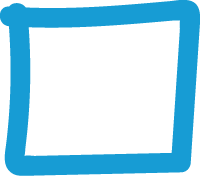 Zatytułowane nagłówki porządkujące zawartość OZE

Jasny i czytelny projekt graficzny (wybór koloru, rozmiaru czcionki, itd.)

Uporządkowane i nazwane tabelki

Formuły matematyczne używające MathML lub Latex

Teksty alternatywne dla obrazów

Podtytuły i transkrypcje do filmów wideo oraz nagrań

Sensowny opis linku (zamiast: “kliknij tutaj”)
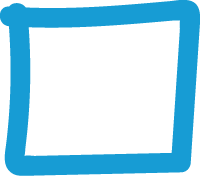 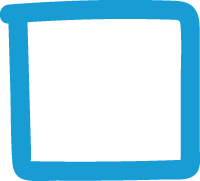 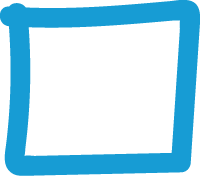 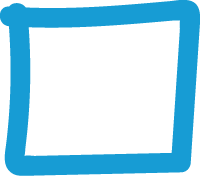 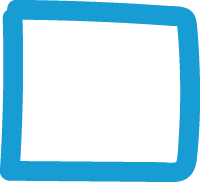 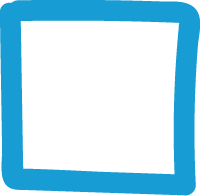 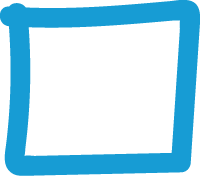 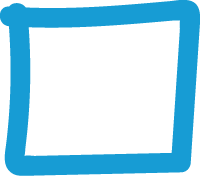 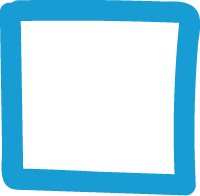 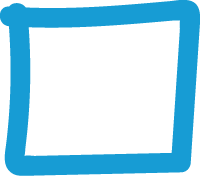 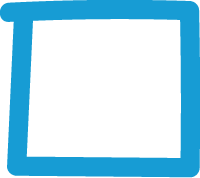 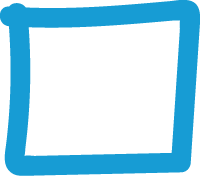 Narzędziownik dostępności OZE  zapewnia dodatkowe porady jak uczynić swój OZE dostępnym.
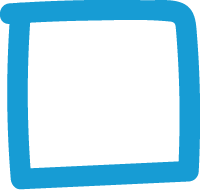 Wyszukiwarka Creative Commons
OER Commons
Oasis
LICENCJE& AUTORSTWO
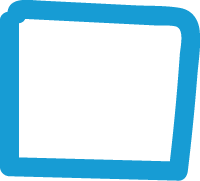 Wyszukiwarka OZE:
SKŁADNIKI
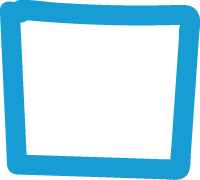 Czego potrzeba?
Już istnieje?
Komentarz, np. oznaczenie autorstwa i licencja materiałów innych osób
Potrzebne oprogramowanie
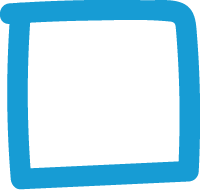 Dźwięk
OZE w LMS nie jest automatycznie publikowany i dostępny dla innych!
np. CC BY 4.0 International + nazwisko + instutucja lub uniwersytet
Teksty
Pomoc koleżanek i kolegów
Tłumaczenie: Politechnika Wrocławska
Obrazy